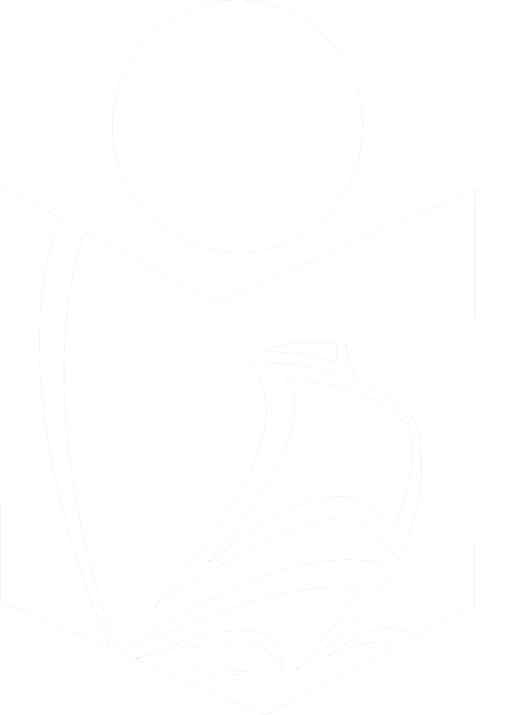 Service des bibliothèques publiques du N.-B.
Plan stratégique, deuxième année, 2018-2019 / Rapport sommaire
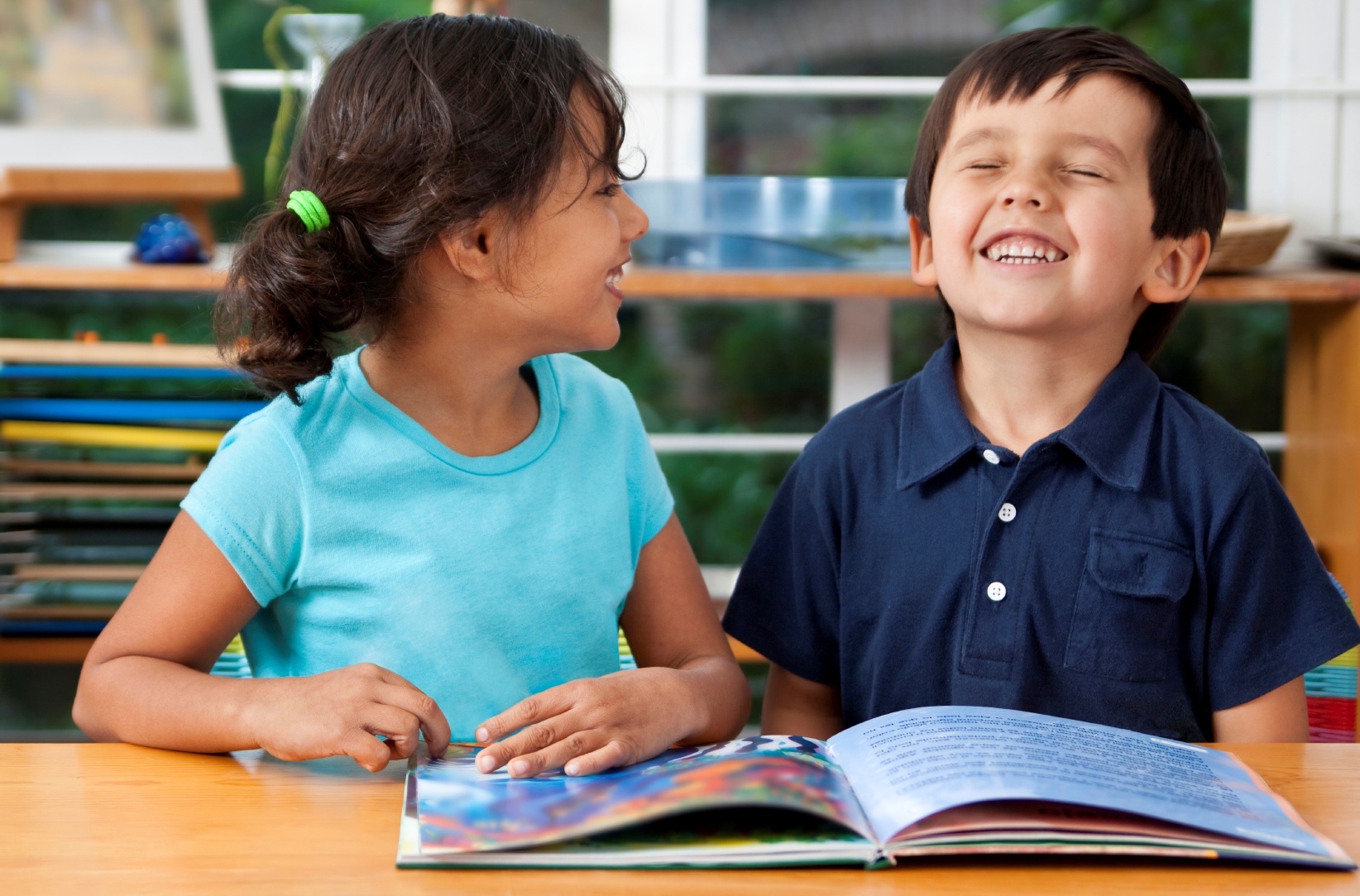 Se connecter. 
Apprendre. Lire. Jouer. Créer. Réussir.
[Speaker Notes: Voici un aperçu de certaines réalisations clés de 2018-2019, la deuxième année du plan stratégique du SBPNB.]
But 1 – Cultiver l’esprit des jeunes lecteurs et lectrices et les inspirer
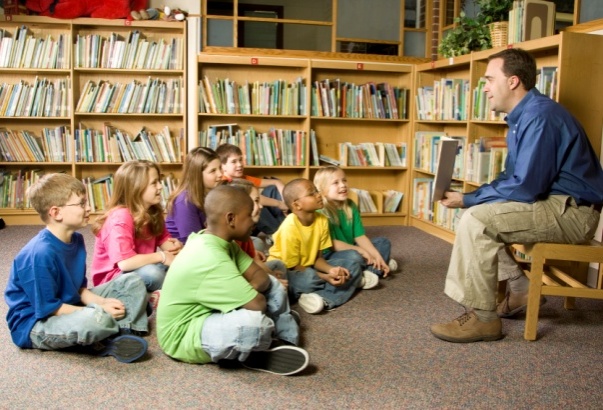 Collections appuyant la diversité et l’inclusion 
Chaque enfant préparé à la lecture 
Activités parascolaires
Espaces d’apprentissage interactif
[Speaker Notes: Le SBPNB investit dans des collections appuyant la diversité et l’inclusion.

98 % des bibliothèques organisent dans leurs communautés des ateliers sur Chaque enfant préparé à la lecture, un programme fondé sur des données probantes pour offrir aux enfants des programmes qui reposent sur les principes du chant, de la lecture, de l’écriture, de la parole et du jeu. Les bibliothèques donnent des ateliers aux parents ou gardiens / gardiennes ainsi qu’aux groupes communautaires qui offrent des services aux enfants, p. ex. les garderies, les centres de ressources familiales.  

98 % des bibliothèques offrent des activités / programmes parascolaires et en font la promotion.

Toutes les bibliothèques ont mis en place des espaces d’apprentissage interactifs pour les enfants de 0 à 5 ans.]
But 2 – Militer pour la littératie et l’apprentissage continu
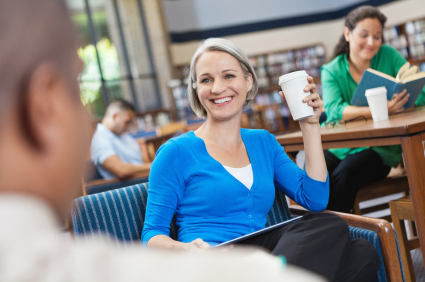 Identité visuelle commune
Campagnes de recrutement d’usagers
Groupes non desservis
Compétences en technologie numérique pour adultes
Activités autonomes d’apprentissage et de recherche
[Speaker Notes: Les bibliothèques ont maintenant des lignes directrices concernant l'utilisation du logo du SBPNB ainsi que la possibilité de créer et d'utiliser leur propre logo local sur du matériel promotionnel. Cela permettra d'accroître la notoriété des programmes et des services en utilisant une identité visuelle commune. Toutes les bibliothèques ont effectué localement au moins une campagne de recrutement d’usagers. Les exemples incluent des campagnes recrutement d’usagers aux marchés de producteurs locaux, auprès d’entreprises locales, de résidences pour personnes âgées, de garderies et d’écoles.Dans un effort pour atteindre une population non desservie, la Bibliothèque publique W.-J.-Conway à Edmundston a lancé un projet pilote visant à offrir un service de prêt de livres aux détenus du Centre correctionnel régional du Madawaska (établissement provincial) à Saint-Hilaire. 50% des détenus résidant au centre correctionnel ont bénéficié de ce service, et ont reçu une visite du personnel de la bibliothèque à toutes les trois semaines. Le projet pilote sert de modèle à d'autres bibliothèques situées à proximité d'un centre correctionnel du gouvernement provincial et qui pourraient être intéressées à établir un service semblable.Les bibliothèques disposent désormais de lignes directrices pour les aider à générer des idées de programmes liés à la formation aux technologies numériques pour les adultes. 97% des bibliothèques ont déjà élaboré des concepts pour des programmes futurs. Quelles sont les compétences numériques?  Cela inclus des compétences telles que savoir comment postuler à un emploi en ligne, utiliser des appareils numériques ou consulter les bases de données des bibliothèques pour effectuer une recherche.Pour soutenir les usagers dans leurs activités autonomes d’apprentissage et de recherche, toutes les bibliothèques font la promotion des bases de données en ligne du SBPNB qui sont disponibles sur son site Web. Ces bases de données permettent d’accéder à des magazines et des journaux, à des informations sur la santé, à des guides de l’automobile, à des ressources historiques, ainsi qu’à des encyclopédies et almanachs.]
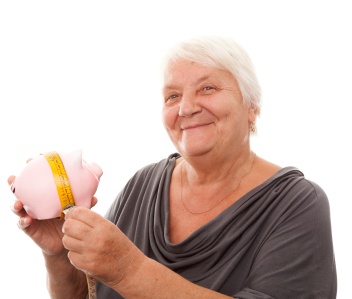 But 3 – 
   Contribuer à l’essor 
économique communautaire
Employabilité
Milieu des affaires et entrepreneurs
Croissance démographique
Apprentissage des deux langues officielles 
Littératie financière
[Speaker Notes: Les domaines clés liés à la croissance économique et communautaire sur lesquels nous mettons l’accent sont les suivants: l’employabilité, les entreprises, les nouveaux arrivants, l’apprentissage de la langue seconde et la littératie financière.97% des bibliothèques ont offert au moins un programme appuyant l'employabilité. Les exemples incluent: l’aide pour préparer un entretien d'embauche, postuler à un emploi en ligne, rédiger un CV et des séances d'information sur la base de données Career Cruising.98% des bibliothèques ont offert  au moins un programme de soutien aux entreprises et aux entrepreneurs. Les exemples incluent: comment faire une étude de marché et comment rédiger un plan d'affaires, des événements de réseautage pour les propriétaires de petites entreprises, des séances d'information et des événements avec des étudiants en entrepreneuriat du secondaire, des programmes d'apprentissage durant l’heure du lunch.94% des bibliothèques ont offert au moins un programme pour aider les nouveaux arrivants. Les exemples incluent: heure du conte multilingue, portes ouvertes pour inviter les nouveaux arrivants à se rendre à la bibliothèque et à bénéficier d’une visite guidée de celle-ci, groupes de discussion permettant aux nouveaux arrivants de rencontrer des personnes dans leur communauté, activités de sensibilisation et présentations à des associations multiculturelles.95% des bibliothèques ont offert  au moins un programme lié à la littératie financière. Par exemple, travailler avec des partenaires pour proposer aux enfants, aux adolescents, aux adultes et aux personnes âgées des ateliers sur la gestion de l’argent, des séances d’information sur la prévention de la fraude, les services bancaires en ligne, la retraite et l’investissement.Toutes les bibliothèques ont exploré des partenariats communautaires ou proposé des programmes pour promouvoir l’utilisation de nos deux langues officielles. Exemples: cercles de conversation, heures du conte bilingues, séries de films dans les deux langues officielles, programmes bilingues STIAM.Toutes les bibliothèques ont fait la promotion de Rosetta Stone, une ressource gratuite d’apprentissage des langues en ligne.Toutes les bibliothèques ont fait la promotion de collections relatives aux entreprises / à l’entrepreneuriat et à la littératie financière.]
But 4 – 
   Stimuler l’imagination et la créativité
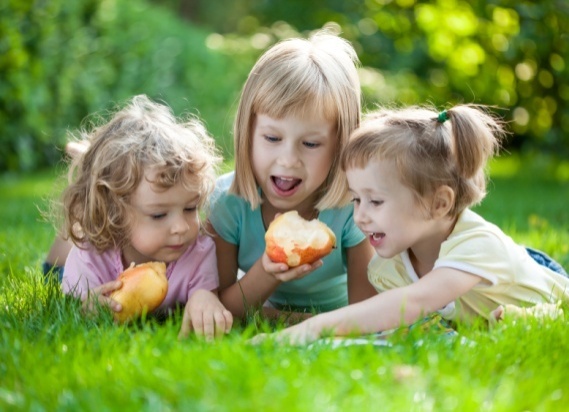 Espaces et ressources pour créer et apprendre
Programmes de type STIAM
Prêt d'objets et de laissez-passer 
Galeries d’art, bibliothèques, centres d’archives et musées
Culture et patrimoine du N.-B. 
Programmes intergénérationnels
[Speaker Notes: 97% des bibliothèques ont mis à jour leurs plans d’amélioration de leurs installations afin d’y inclure de l’espace et des ressources pour la création et l’apprentissage pour tous les âges. Ces ressources et espaces polyvalents seront ajoutés en fonction des budgets locaux. Exemples: équipement et technologie pour l’établissement d’un FabLab dédié ou mobile, trousses de compétences (par exemple, tricot, mise en conserve et autres modes de conservation des aliments, exploration de la nature, réparation de vélos).98% des bibliothèques ont proposé au moins trois programmes STIAM (sciences, technologie, ingénierie, arts, mathématiques) en collaboration avec des partenaires communautaires et en utilisant les trousses STIAM régionales. Les bibliothèques de la province se sont associées à Science East pour offrir des programmes de codage aux enfants. Toutes les bibliothèques ont exploré des idées ou commencé à mettre à l'essai une nouvelle collection d’objets à prêter en fonction des intérêts et des besoins de la communauté. Exemples: instruments de musique, jeux de société, équipements sportifs, outils à main, graines, ustensiles de cuisson.Le SBPNB s'est associé à des organisations du Nouveau-Brunswick pour prêter des laissez-passer culturels et patrimoniaux gratuits avec une carte de bibliothèque publique. Les partenaires provinciaux ont compris: le Village historique acadien, le Musée du Nouveau-Brunswick, le Musée des automobiles anciennes, Kings Landing, la Galerie d’art Beaverbrook et le Musée acadien.  Dans le cadre de ces initiatives, plus de 1 600 nouvelles cartes de bibliothèque ont été émises, et près de 4 000 laissez-passer ont été présentés à ces institutions.Localement, les bibliothèques ont également exploré des concepts pour prêter des laissez-passer locaux ou régionaux. Quelques exemples dans diverses régions incluent: des laissez-passer pour le patinage et le ski, la location de kayak / canoë, des cours de conditionnement physique, le théâtre, la plage, les musées locaux.Le SBPNB a ouvert la Bibliothèque des métiers d’art et de design du Nouveau-Brunswick à Fredericton en partenariat avec le Collège d’artisanat et de design du Nouveau-Brunswick. C'est une bibliothèque publique-collégiale, la première du genre au pays, qui dessert à la fois les étudiantes et étudiants du collège, le grand public et le milieu artistique du Nouveau-Brunswick.

Le SBPNB a continué d'offrir des collections, des expositions et des programmes mettant en valeur des créateurs locaux (artistes, musiciens et musiciennes, auteurs et auteures, cinéastes) et l'histoire locale.Le SBPNB continue d'investir dans l’acquisition de documents du Nouveau-Brunswick dans le cadre du développement de ses collections.Toutes les bibliothèques ont offert des expositions de documents du Nouveau-Brunswick afin de promouvoir la culture et le patrimoine du Nouveau-Brunswick auprès du public.Toutes les bibliothèques ont mené la campagne Lisez les auteurs d’ici pendant le Mois des bibliothèques au Canada. Pour aider les lecteurs / lectrices, les usagers et le personnel ont pu explorer l’espace virtuel réservé aux collections du Nouveau-Brunswick dans le catalogue en ligne ainsi que le portail des auteurs du Nouveau-Brunswick. Les bibliothèques ont accueilli des visites d’auteurs et organisé des clubs de lecture, diffusé des communiqués d’intérêt public et des billets sur des réseaux sociaux afin de promouvoir la lecture des auteurs et des livres publiés par les éditeurs du Nouveau-Brunswick.97% des bibliothèques ont planifié un programme intergénérationnel ou en ont offert un. Exemples: clubs de lecture, heure du conte des grands-parents, programme de lecture en maison de retraite, programmes pour essayer de nouvelles technologies, programmes de technologie rétro, programmes de lecture, jeux et programmes d’écriture cursive.]
But 5 – 
   Renforcer les connexions et l’accès communautaires
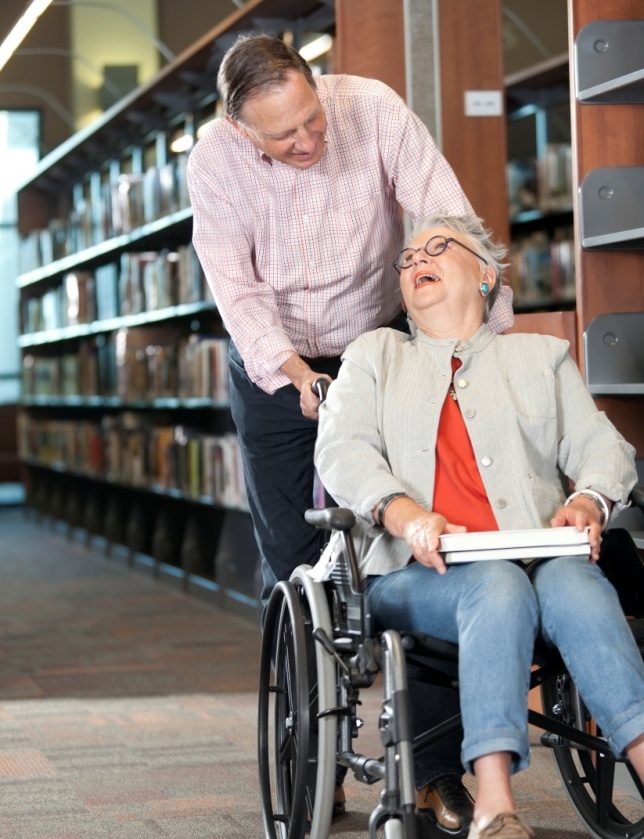 Appel à l’action de la Commission de vérité et de réconciliation
Emprunt de l’Internet 
Heures d’ouverture 
Services de bibliothèque par la poste 
Installations des bibliothèques
Débit à large bande (rapidité)
[Speaker Notes: Les bibliothèques développent et proposent des programmes qui appuient les appels à l’action de la Commission de vérité et réconciliation. En effet, 98% des bibliothèques ont mis en œuvre au moins trois programmes sur le thème des autochtones au cours de la dernière année. Exemples: lancement de livres d'auteurs autochtones, heure du conte, projections de films et conférenciers / conférencières invités pour partager les cultures et histoires autochtones. Le SBPNB a également publié son nouveau plan stratégique triennal pour les services de bibliothèque autochtones, lequel vise à continuer à développer les collections, à offrir des programmes et à améliorer les installations des bibliothèques afin de refléter les peuples autochtones locaux.Le SBPNB a trouvé un partenaire financier pour lancer un projet pilote de trois ans visant à emprunter Internet et ainsi réduire le fossé numérique entre les personnes qui peuvent accéder à Internet à la maison et celles qui ne le peuvent pas. Le projet pilote a été lancé dans la région des bibliothèques de Chaleur au printemps 2019 grâce à un financement spécial offert par le Port de Belledune. Le service de prêt de points d'accès Wi-Fi est le premier du genre à être offert au  Canada atlantique.Les cinq centres de ressources (Fredericton, Saint John, Moncton, Campbellton et Edmundston) ont continué à être ouverts 7 jours sur 7 dans le cadre d'un projet pilote du GNB. Le projet pilote se poursuivra pour une quatrième année.Le SBPNB a préparé un nouveau plan d'action triennal pour les Services de bibliothèque par la poste en y inscrivant des activités visant à atteindre de nouveaux usagers. Le SBPNB a publié une dépliant à l'intention des membres du personnel des bibliothèques afin de les aider à promouvoir le SBPP lors de leurs activités de sensibilisation.Les bibliothèques continuent de préparer des propositions budgétaires et des demandes de subvention afin d’apporter des améliorations aux installations des bibliothèques en fonction des normes provinciales pour les bibliothèques. Ceci est effectué en partenariat avec leurs municipalités et leurs districts scolaires (dans le cas des bibliothèques publiques-scolaires).Les bibliothèques continuent de mettre à niveau leur service Internet pour en améliorer l'accès au public lorsque de meilleures options sont disponibles auprès de fournisseurs Internet commerciaux.]
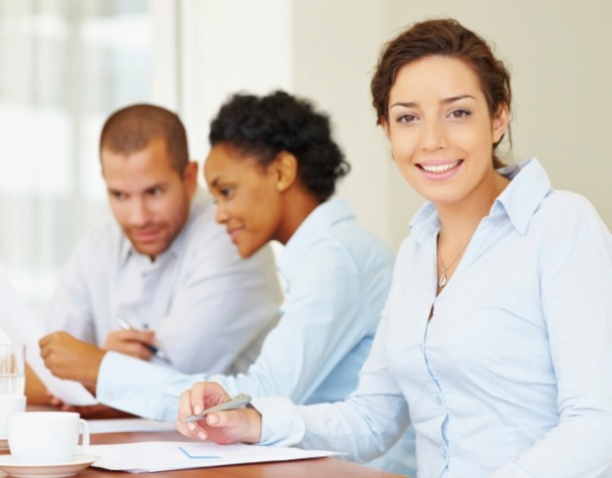 But 6 – 
   Nous appuyer sur notre 
      capacité organisationnelle pour offrir 
un excellent service
Impact des programmes et des services des bibliothèques publiques
Formation du personnel 
Développement et gestion des collections
Initiatives d’amélioration continue du GNB
[Speaker Notes: Pour nous aider à rassembler davantage de données probantes relatives à nos programmes et services, le SBPNB a mené un projet pilote visant à évaluer l’impact du club de lecture d'été en 2018, à l'aide d'un outil gratuit développé pour les bibliothèques publiques. Cet outil s’appelle Project Outcome (produit par la Public Library Association, division de l’American Library Association, avec l’appui financier de la Fondation Bill et Melinda Gates). Il fournit des sondages  simples et standardisés ainsi que des outils d'analyse de données pour mesurer l’impact des programmes de bibliothèque.Trois bibliothèques de la région de bibliothèques de York ont participé au projet pilote:La Bibliothèque publique de Fredericton (bibliothèque publique située en milieu urbain et desservant une communauté principalement anglophone)La Bibliothèque communautaire de Harvey (bibliothèque publique-scolaire en milieu rural, desservant une communauté principalement anglophone)La Médiathèque Père-Louis-Lamontagne (Miramichi) (une bibliothèque publique-scolaire en milieu urbain desservant une communauté francophone)Le projet pilote mené en 2018 a démontré que le CLÉ du SBPNB a un impact positif sur les comportements de lecture des enfants tels que rapportés par leurs parents / tuteurs / tutrices, gardiens / gardiennes. La satisfaction à l’égard du programme est très élevée et comparable aux données au niveau national. À la suite du programme CLÉ du SBPNB, les parents / tuteurs / tutrices /gardiens / gardiennes ont indiqué que leurs enfants avaient maintenu ou amélioré leurs compétences en lecture; étaient des lecteurs plus confiants; lisaient plus souvent; et utilisaient la bibliothèque plus souvent.Le SBPNB s'est également associé à l'Institut de recherche, de données et de formation du Nouveau-Brunswick (NB Institute of Research, Data and Training) pour évaluer les tendances d'utilisation entre 2010 et 2018 dans les bibliothèques publiques du Nouveau-Brunswick. Leur étude a conclu que la fréquentation des bibliothèques avaient connu une stabilité et à une croissance remarquables, malgré le vieillissement de la population, la stagnation économique, le ralentissement de la croissance démographique, les mutations technologiques et sociales. La fréquentation et l’utilisation des bibliothèques a augmenté dans l'ensemble.  L'Institut de recherche, de données et de formation du Nouveau-Brunswick a conclu que cela était probablement dû aux politiques mises en place et aux innovations en matière d'accès et de services aux bibliothèques : moyens plus souples de fournir des cartes de bibliothèque (cartes d'invités, cartes d'emprunt limitées, par exemple), l’élimination des frais de retard pour les enfants et l’ouverture de toutes les bibliothèques publiques les samedis et certaines les dimanches.Le SBPNB continue de former son personnel sur la technologie STIAM - sciences, technologie, ingénierie, arts et mathématiques. Et, tous les membres du personnel ont suivi une formation sur les bases de données en ligne du SBPNB.Afin de soutenir le développement et la gestion des collections, tous les bureaux régionaux ont mis en place un outil automatisé pour mieux gérer les dons de documents du public.
Le SBPNB a également mis en œuvre le Resource Description and Access, la nouvelle norme internationale pour la description et l’accès aux collections dans le catalogue en ligne. Cela a compris la formation du personnel des bibliothèques.Le SBPNB appuie les initiatives d'amélioration continue du GNB. Les exemples incluent: la formation du personnel des bibliothèques pour faire des recherches du gaspillage afin de trouver des gains d'efficacité dans la façon dont nous faisons les choses; l’examen par le bureau provincial de nouveaux projets de recherche qui pourraient être menés en collaboration avec l'Institut de recherche, de données et de formation du Nouveau-Brunswick , projets qui nous aideraient à mieux comprendre l’impact de nos programmes et services; la formation par les bureaux régionaux du personnel des bibliothèque aux pratiques de gestion des documents et à la mise en œuvre des plans de classification des dossiers.]
Résultats provinciaux
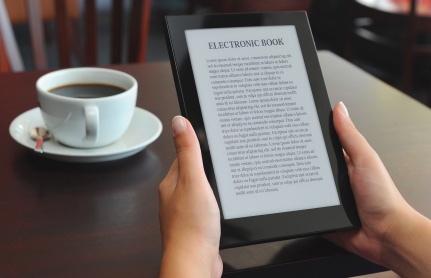 Augmentation de 25 % du nombre de prêts effectués par les Services de bibliothèque par la poste 
Statistiques de prêts stables pour les documents de la collection pour les enfants
Statistiques de prêts stables pour la collection des documents du N.-B.
Statistique de prêts stables (toutes catégories) à l'échelle de la province
[Speaker Notes: Le plan stratégique triennal du SBPNB établissait plusieurs objectifs provinciaux à atteindre. Ces objectifs provinciaux sont des indicateurs généraux pour le SBPNB en tant qu’organisation. Ces objectifs nous aident à concentrer nos efforts sur des secteurs de croissance.Les données de 2018-2019 sont comparées aux données de base de 2016-2017 afin de déterminer s’il y a eu une augmentation ou une diminution.]
Résultats provinciaux
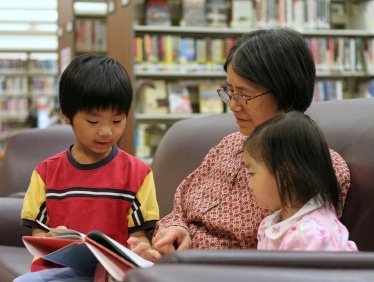 98 % des bibliothèques ont offert au moins trois programmes axés sur les Autochtones
98 % des bibliothèques ont offert au moins trois programmes de type STIAM
100 % des bibliothèques ont un espace d'apprentissage interactif dédié aux familles
Diminution de 5 % du nombre d'enfants et d'adolescents participant à des programmes
Diminution de 12 % du nombre de participants à des programmes pour adultes
Résultats provinciaux
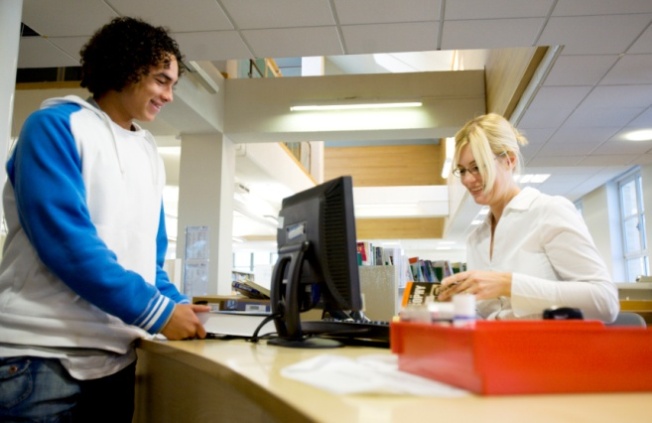 Augmentation de 32 % de la consultation des bases de données en ligne disponibles sur le site Web du SBPNB
Augmentation de 8 % des visites d’usagers dans les bibliothèques
Augmentation de 6 % du nombre de personnes qui ont une carte de membre des bibliothèques
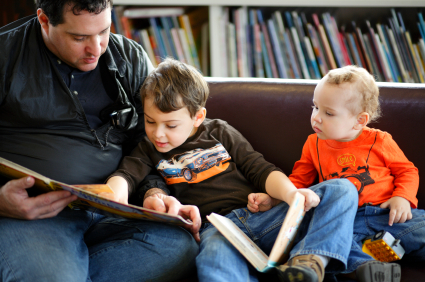 Se connecter.
Apprendre.
Jouer.
Lire.
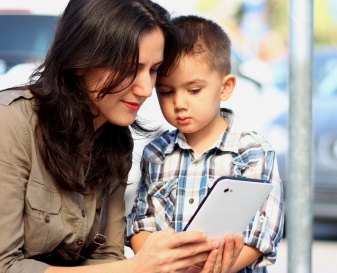 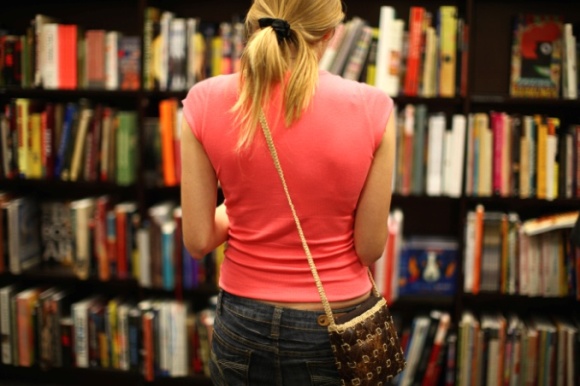 Créer.
Réussir.